Figure 1.  Graphs showing (A) the normal changes of Q and P (solid lines) during the 11 cell cycle neuronogenetic ...
Cereb Cortex, Volume 13, Issue 6, June 2003, Pages 592–598, https://doi.org/10.1093/cercor/13.6.592
The content of this slide may be subject to copyright: please see the slide notes for details.
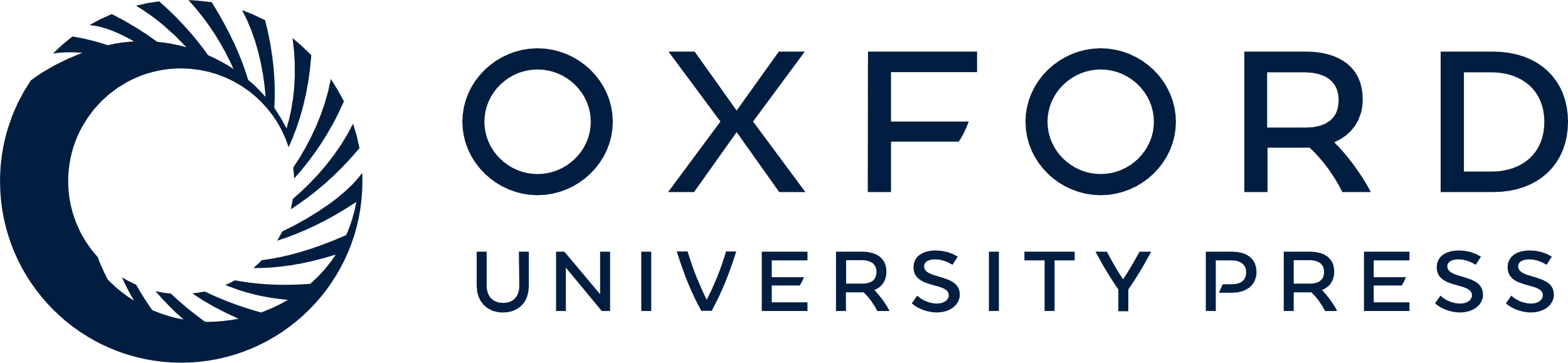 [Speaker Notes: Figure 1.  Graphs showing (A) the normal changes of Q and P (solid lines) during the 11 cell cycle neuronogenetic interval (NI) and the three cell cycle period (cycles 4, 5 and 6) during which Q was lowered (long dashes) or raised (short dashes) for the calculations shown in B–F. (B–D) The predicted output per cell cycle, the predicted volume of PVE expansion and the predicted cumulative output, respectively, for the normal neuronogenetic interval (solid line) and for neuronogenetic intervals that have Q lowered (long dashes) or Q raised (short dashes). (E, F) The predicted relative change in the thickness of the neocortical wall and the predicted changes in the laminar proportions, respectively, for the normal, lowered Q and raised Q scenarios as shown in A.


Unless provided in the caption above, the following copyright applies to the content of this slide: © Oxford University Press]